4.1 – Systems in Plants
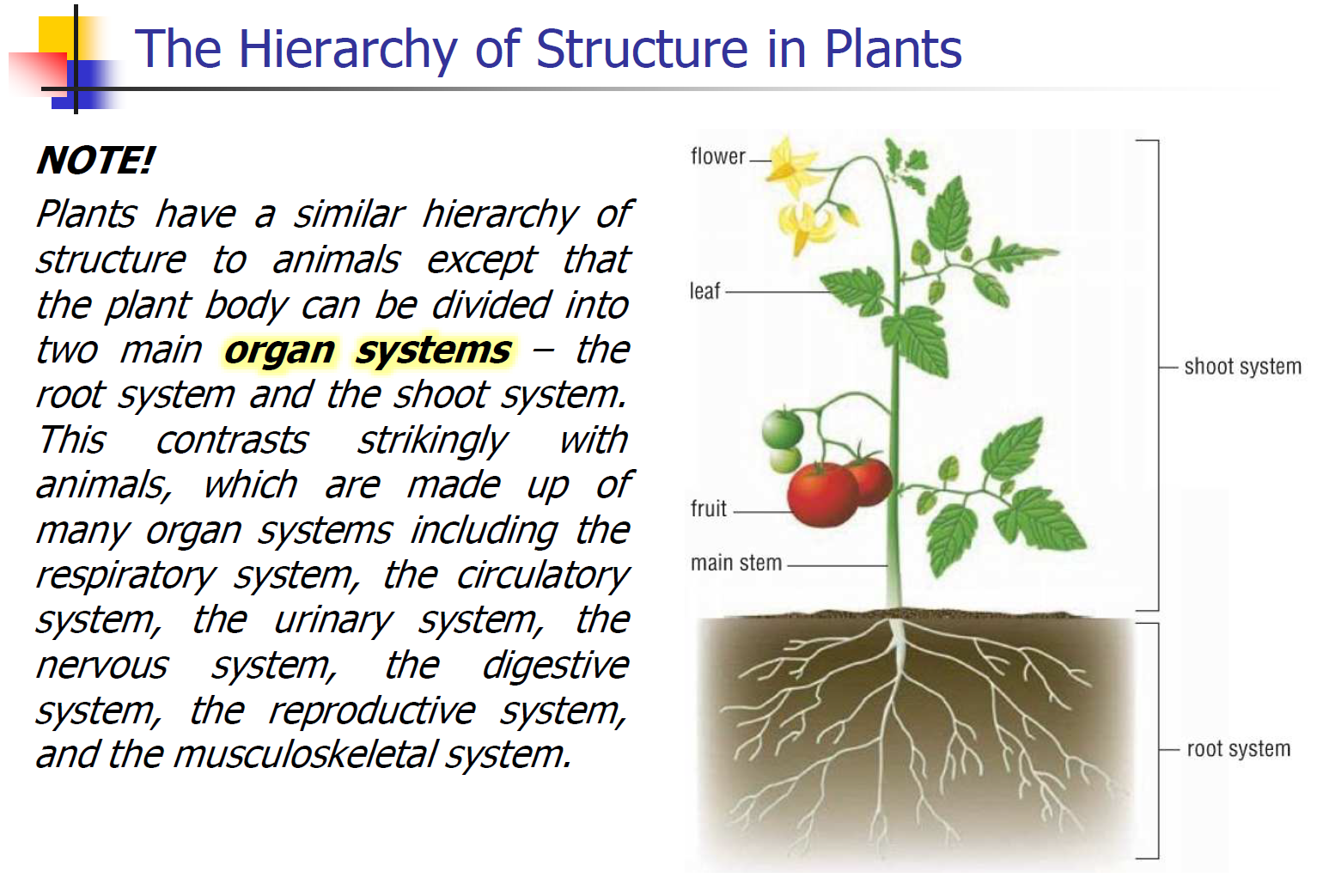 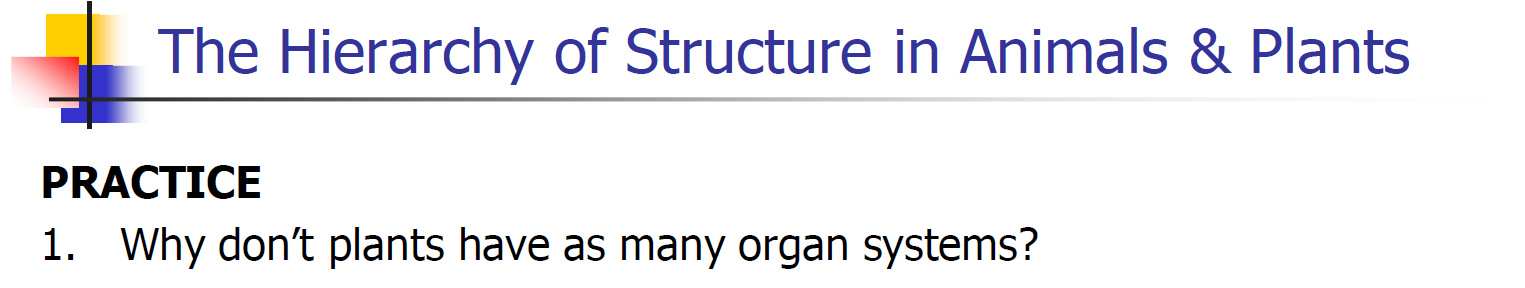 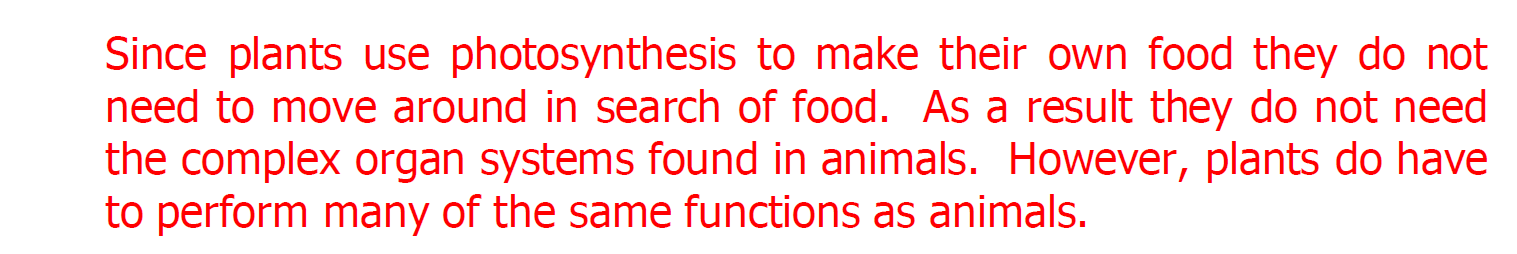 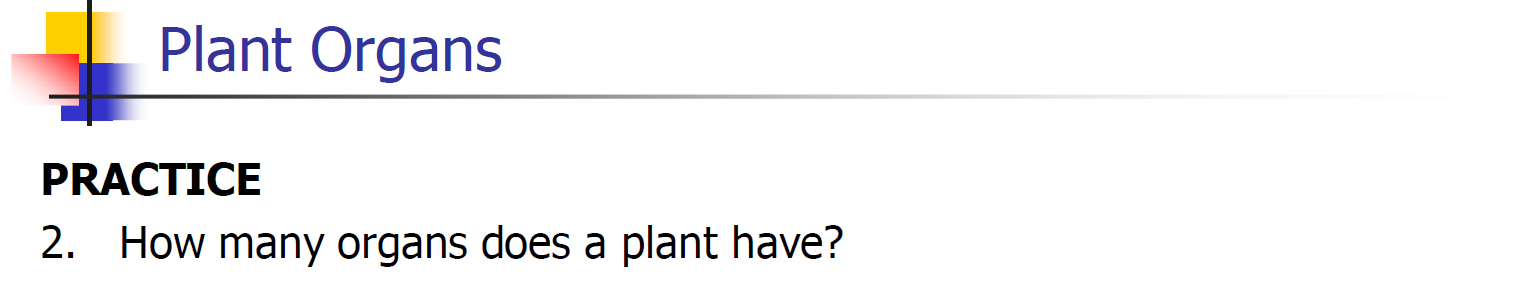 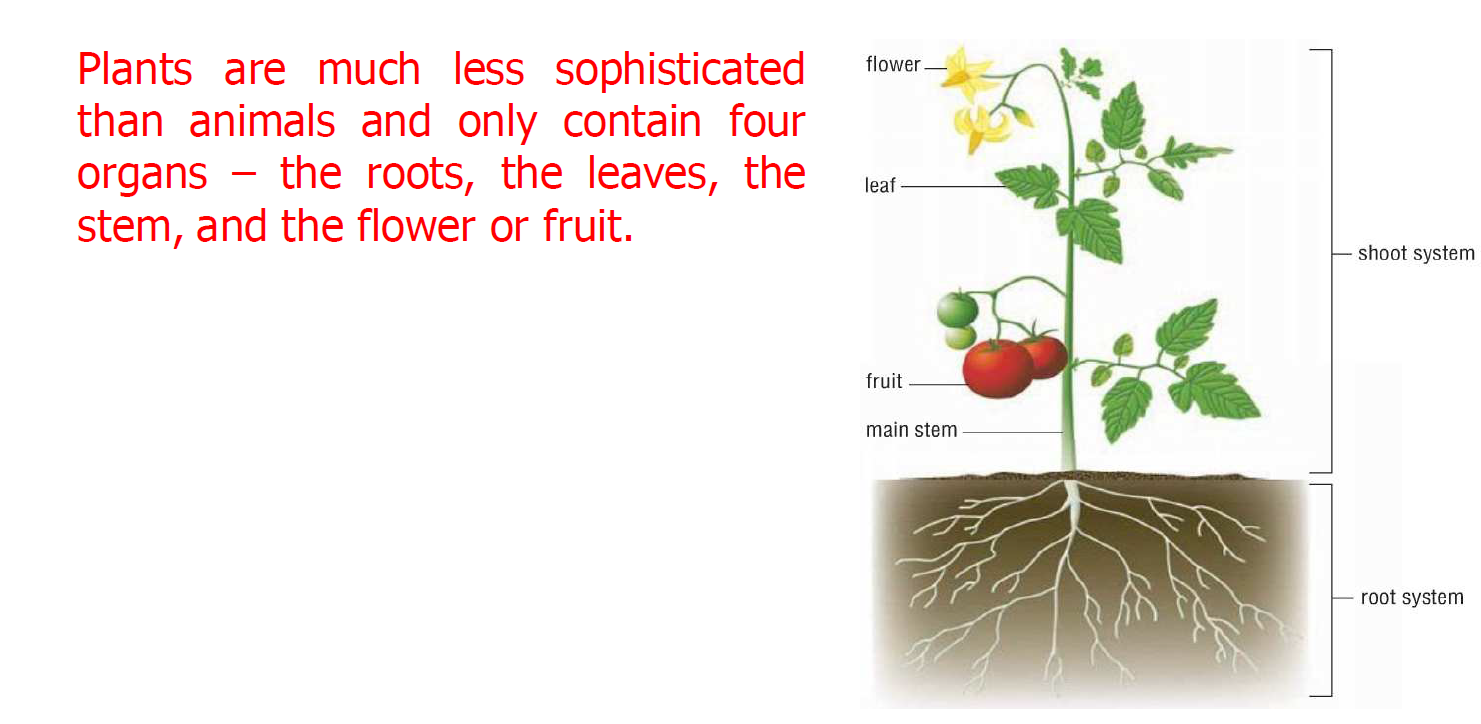 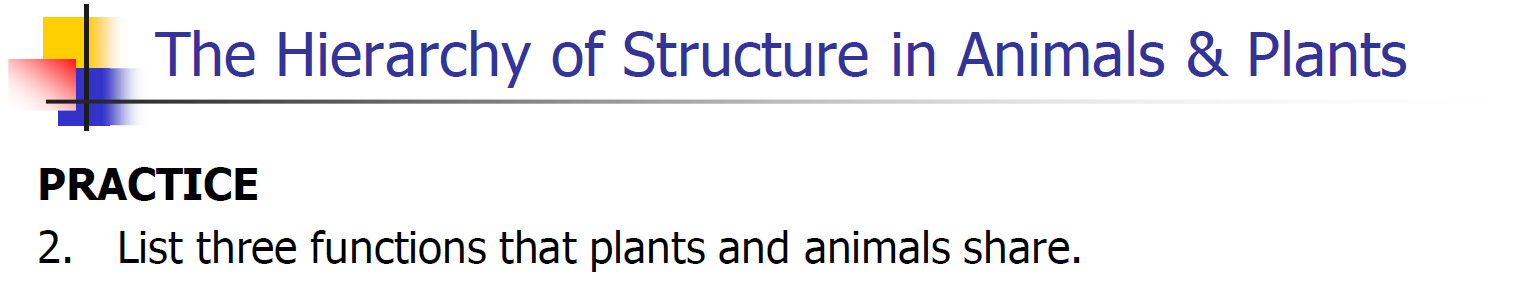 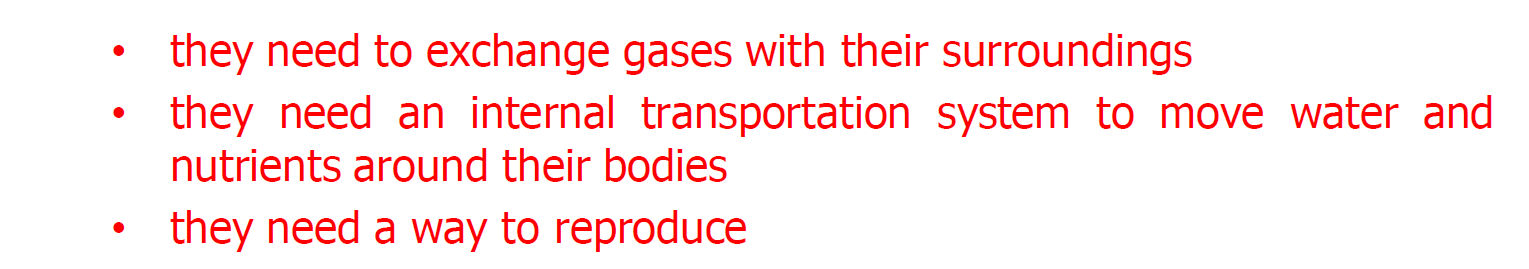 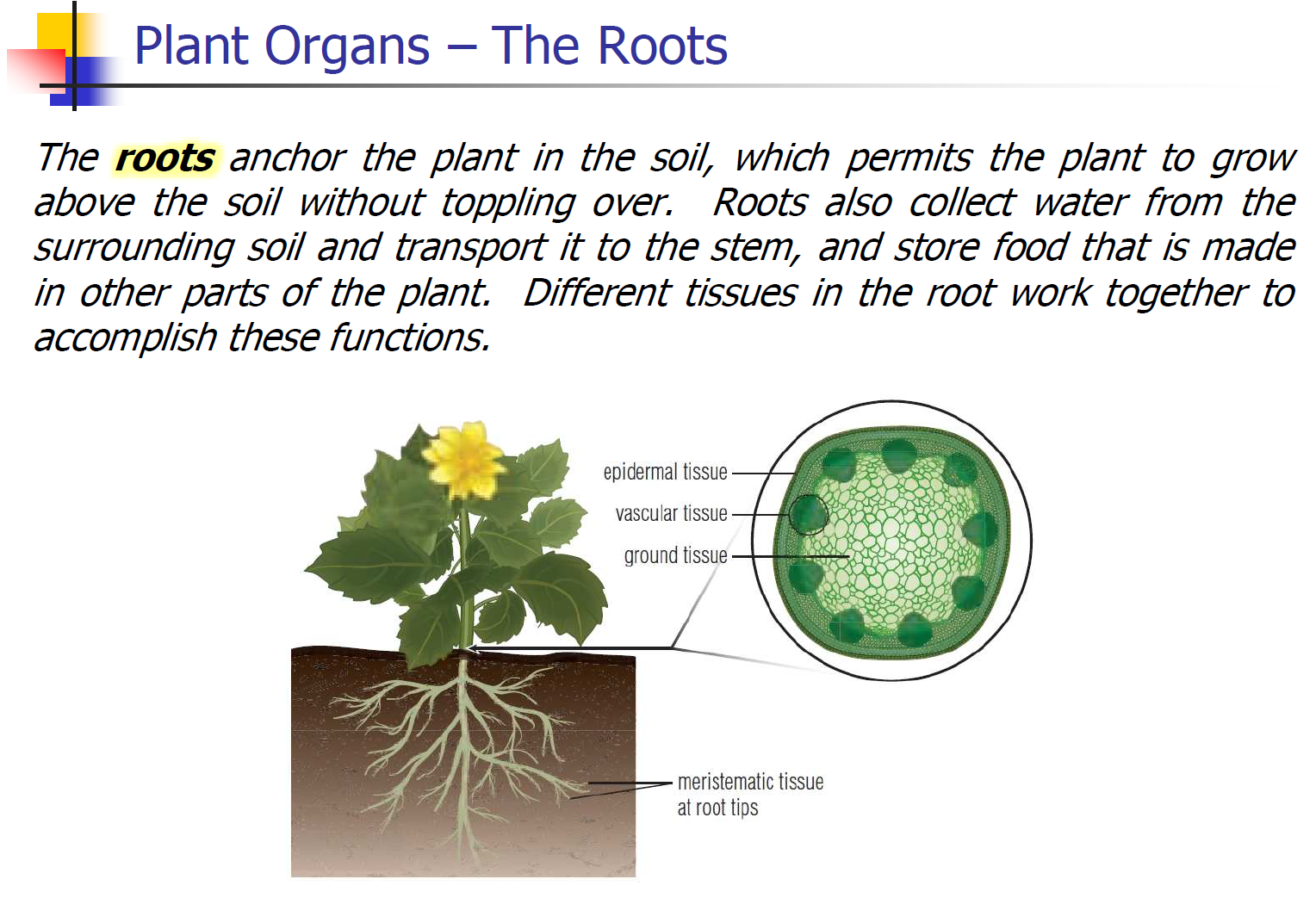 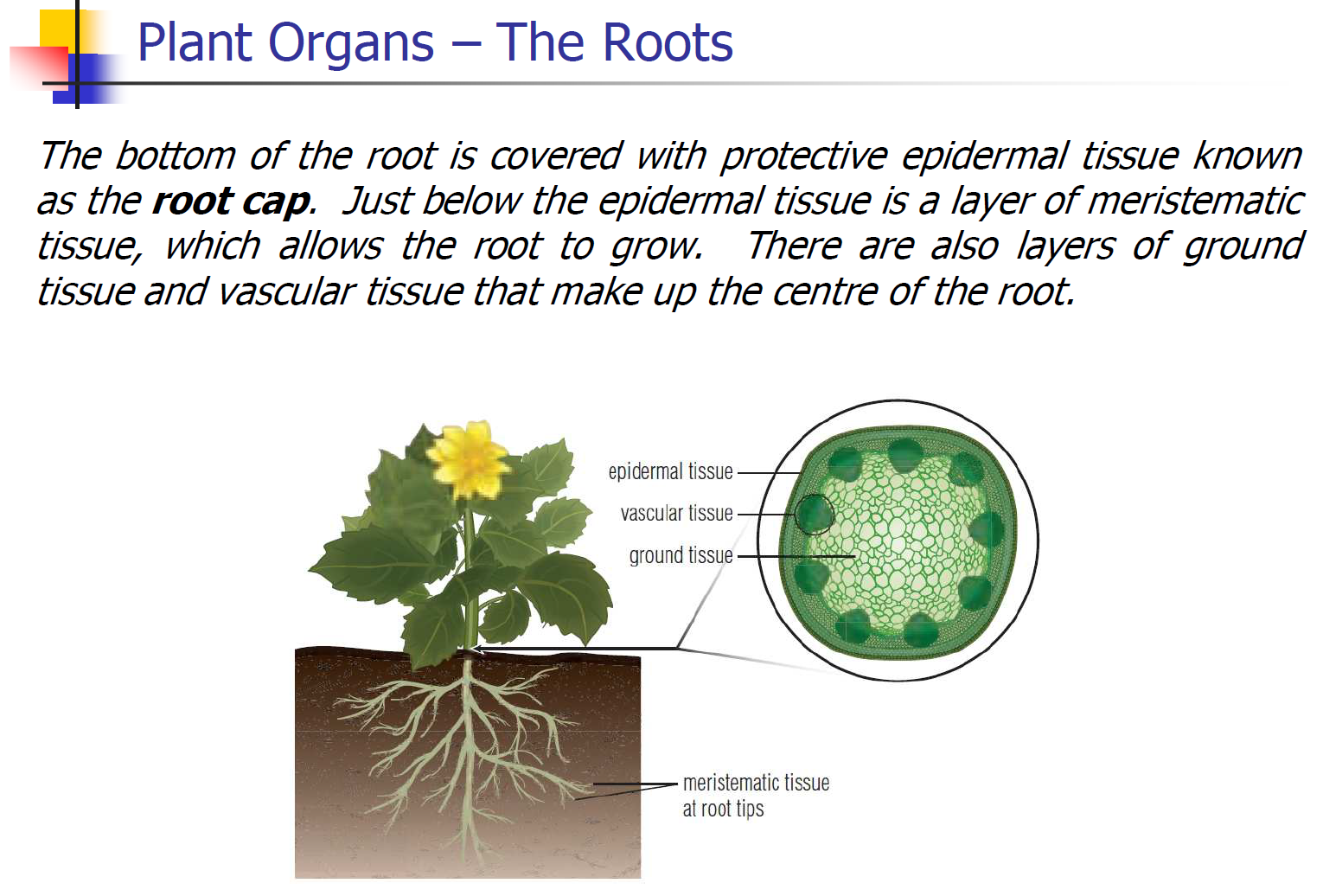 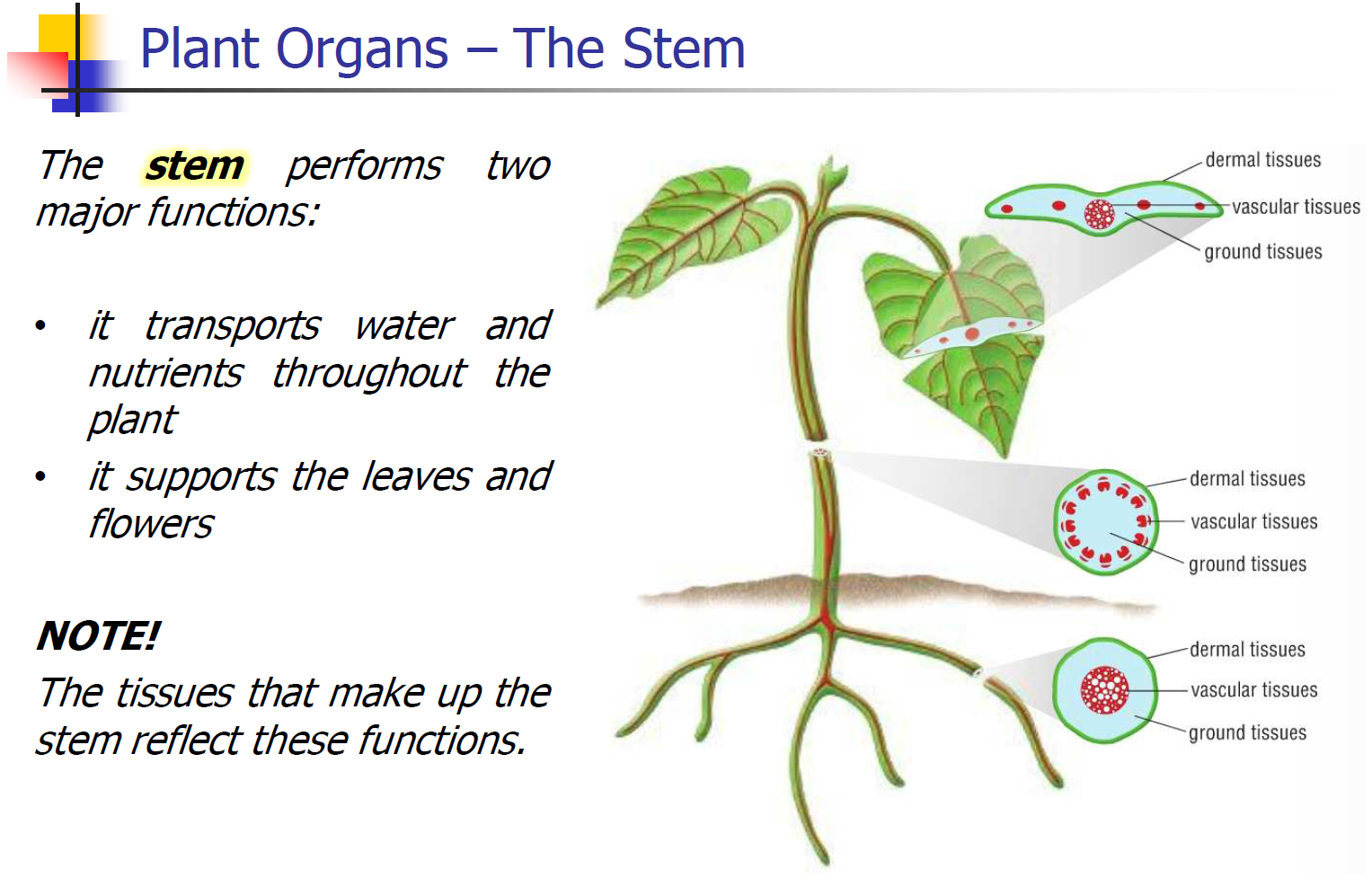 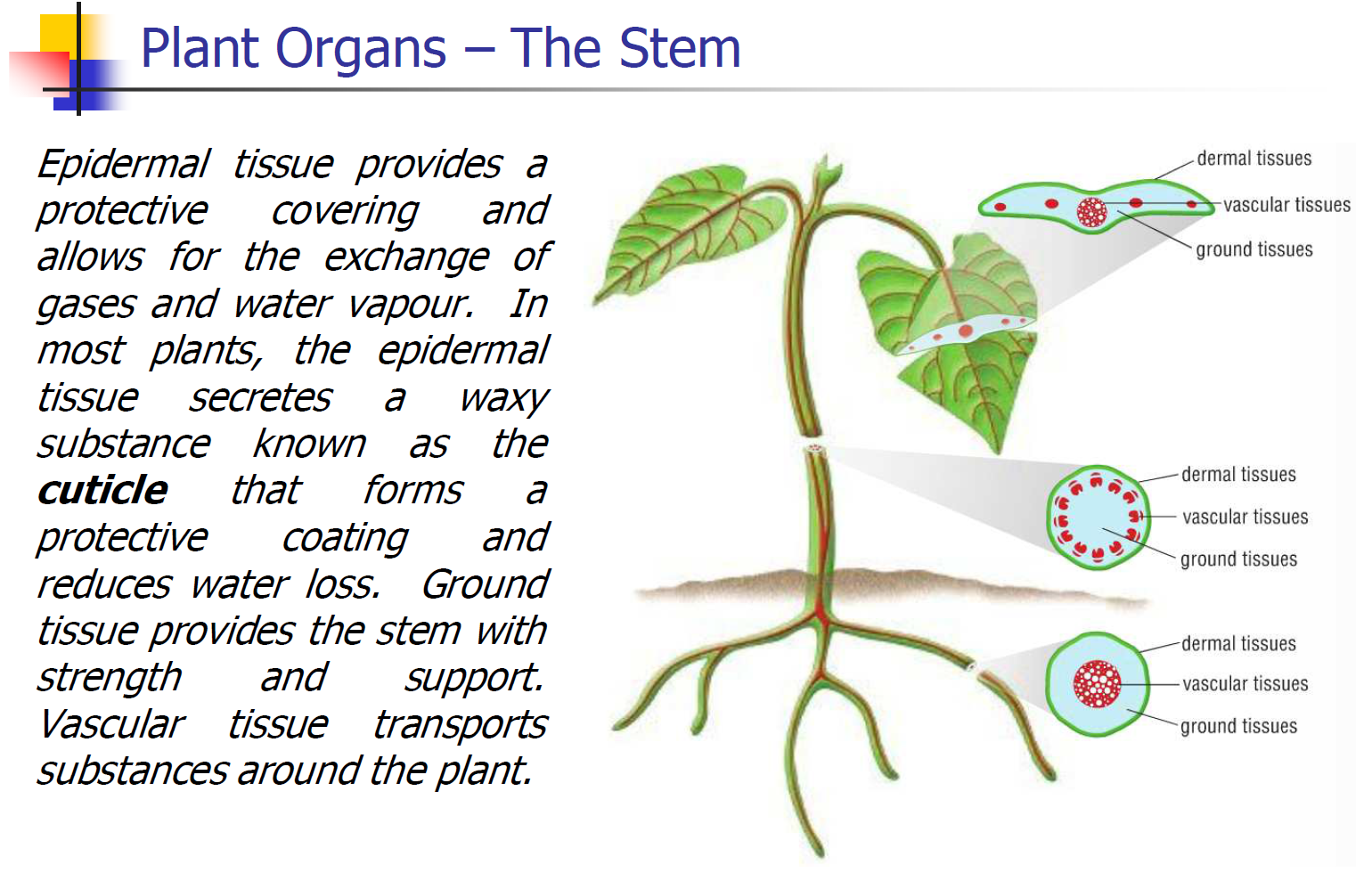 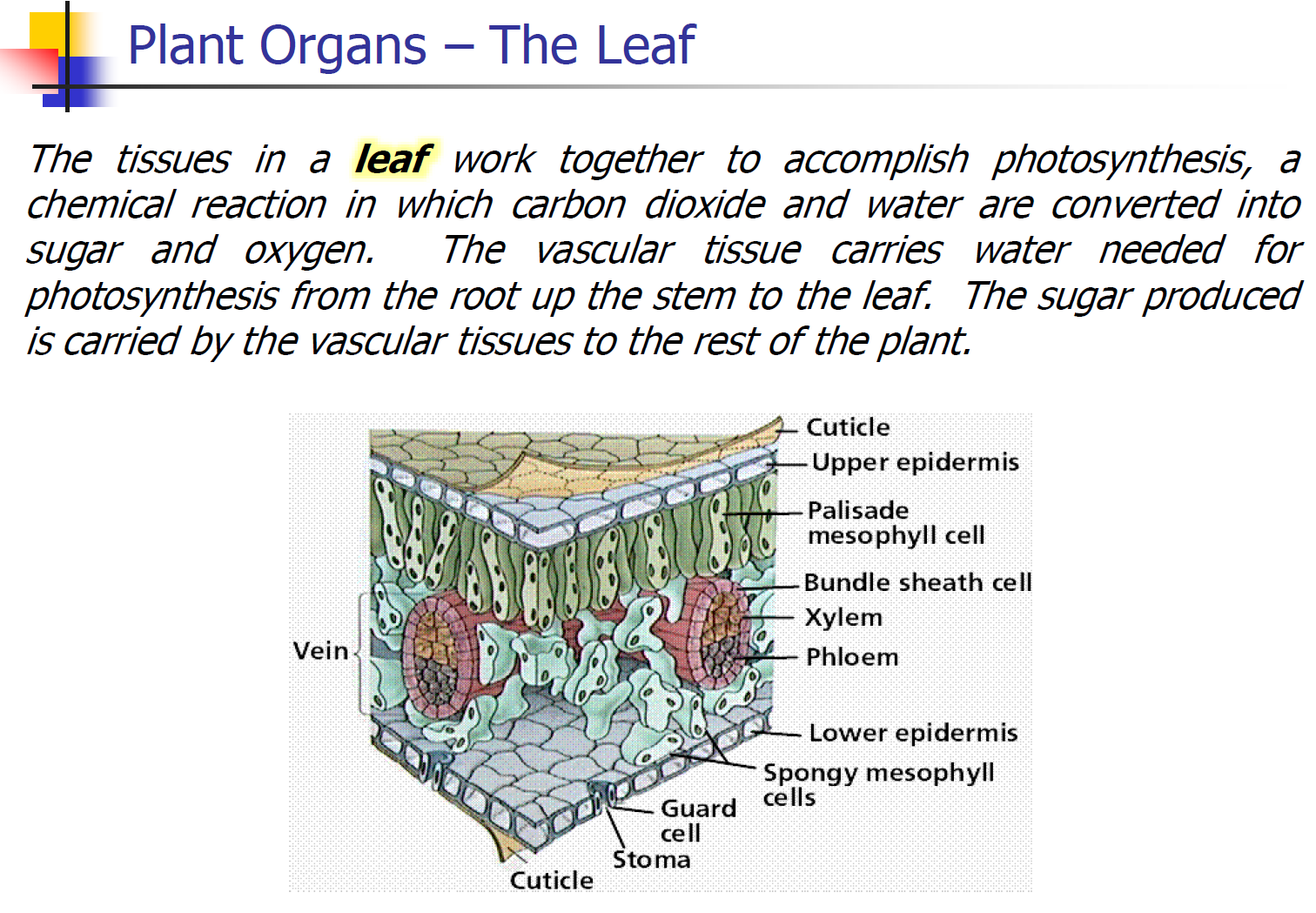 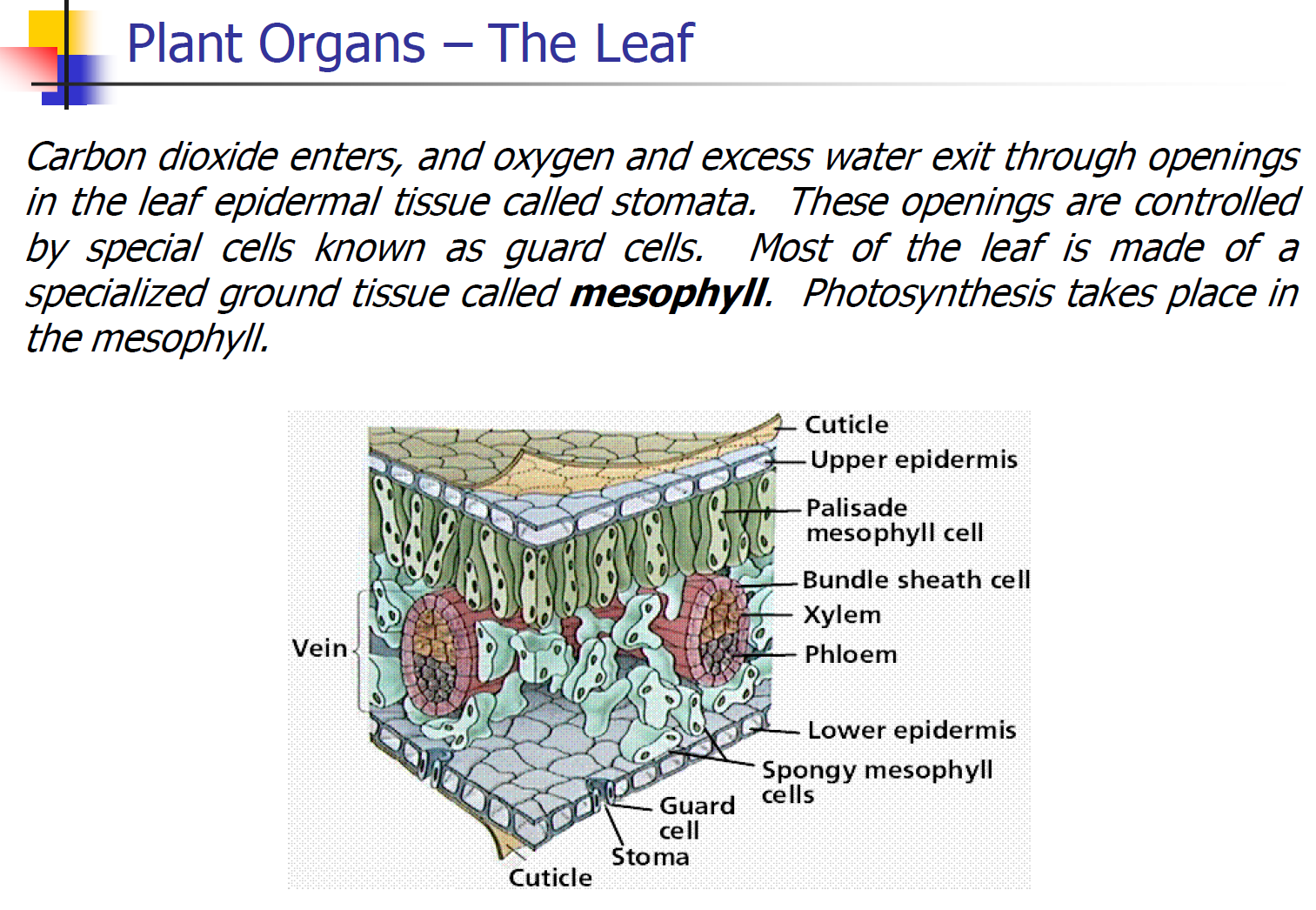 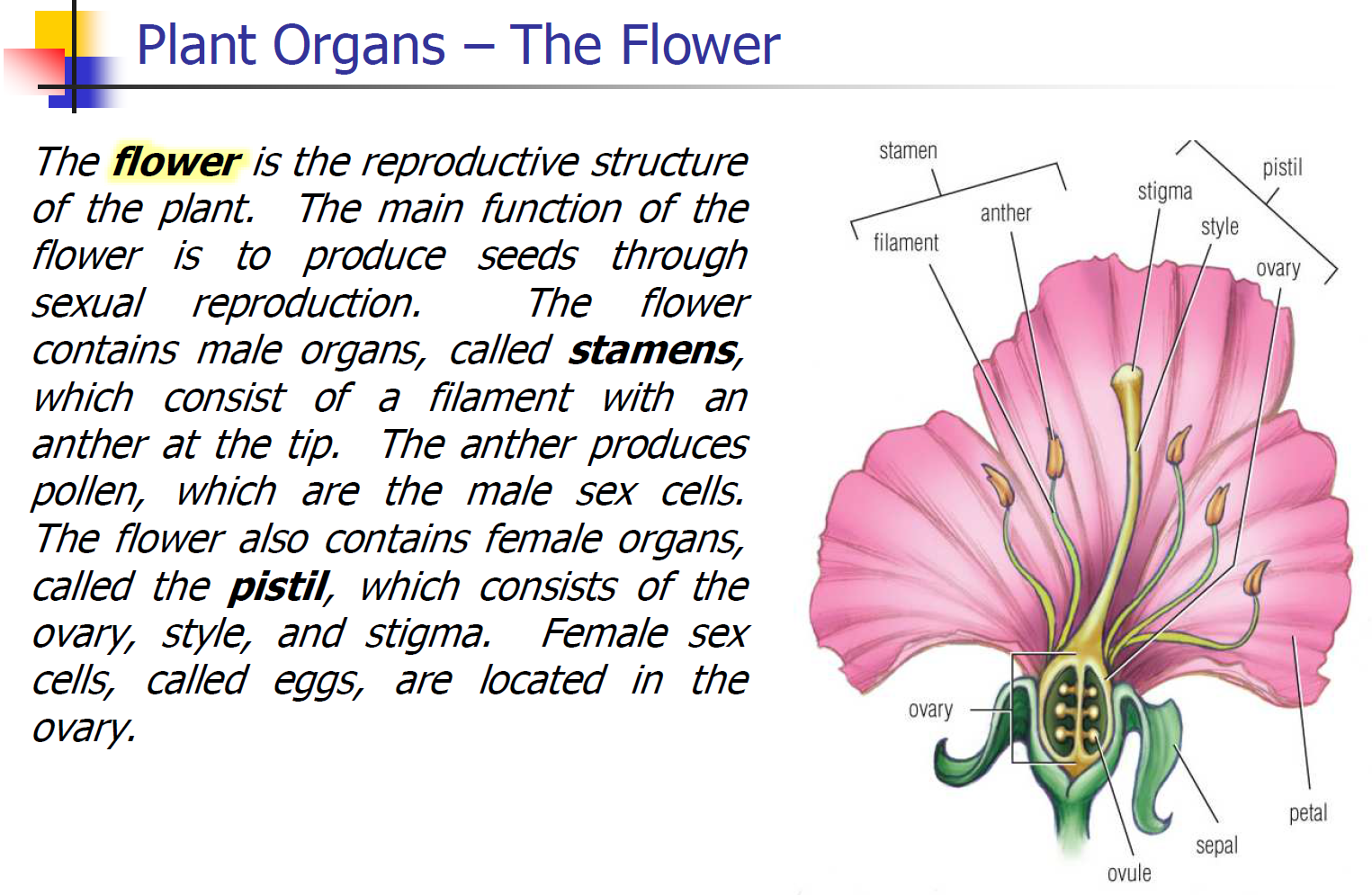 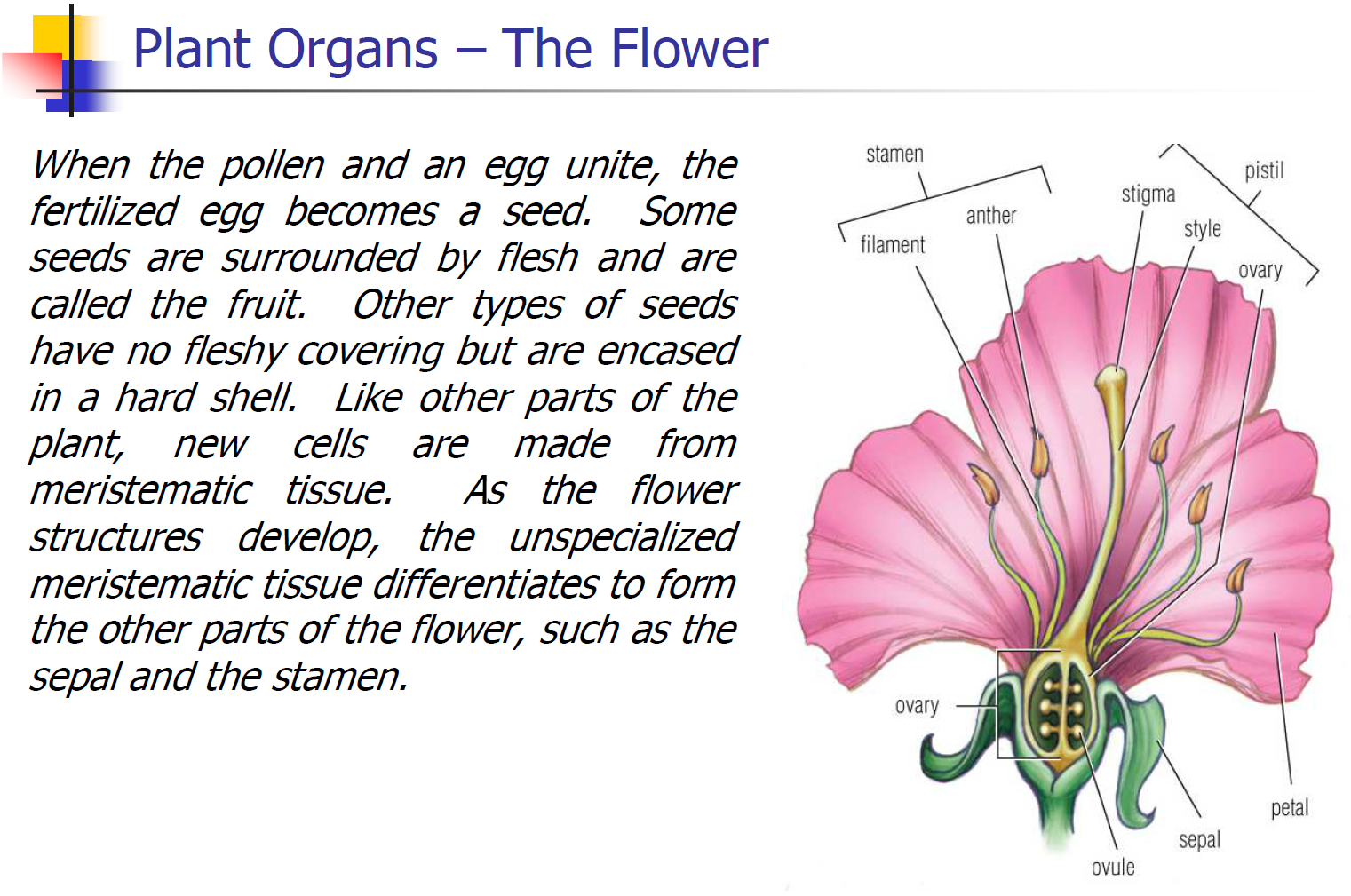 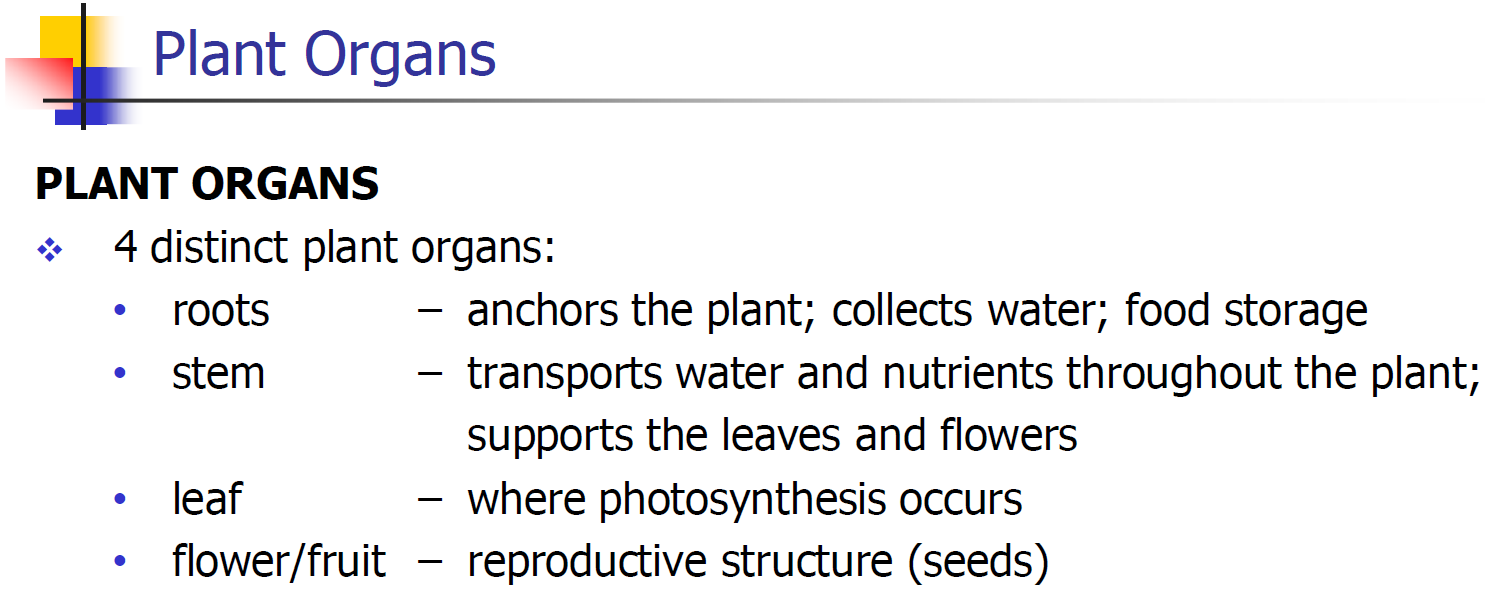 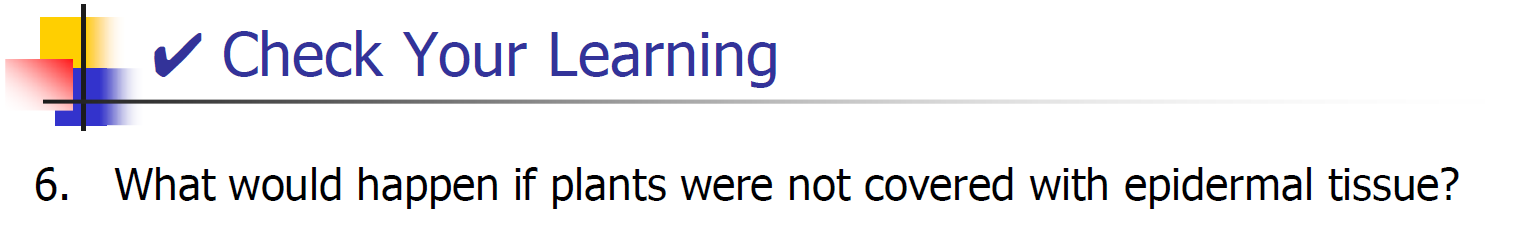 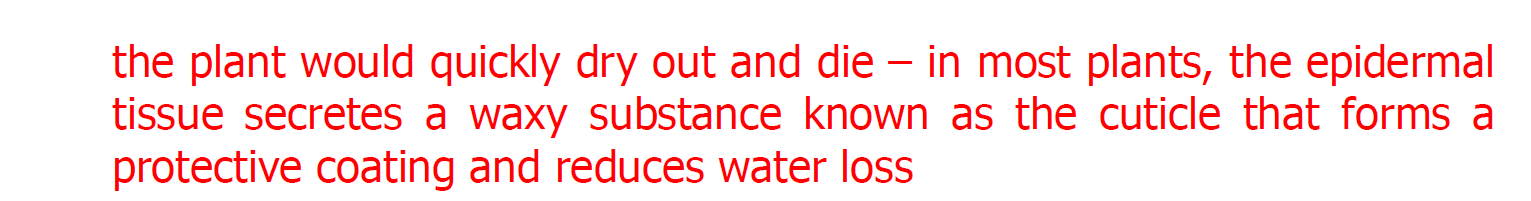